ВИДЫ      ТЕПЛОПЕРЕДАЧИ
ВИДЫ ТЕПЛОПЕРЕДАЧИ
ТЕПЛОПРОВОДНОСТЬ

КОНВЕКЦИЯ

ИЗЛУЧЕНИЕ
Теплопроводность
Теплопроводность-
перенос энергии от более нагретых участков тела к менее нагретым за счет теплового движения и взаимодействия микрочастиц 

Не сопровождается переносом вещества
Металлы обладают самой высокой теплопроводностью
У разных металлов теплопроводность отличается.
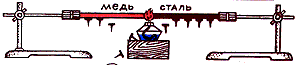 МЕТАЛЛЫ
1
ЖИДКОСТИ
2
ГАЗЫ
3
Конвекция-
это перенос энергии струями жидкости или газа.При конвекции происходит перенос вещества .
Конвекция может быть двух видов
Излучение-
Излучение - это перенос энергии путем испускания электромагнитных волн. Излучение может осуществляться в вакууме
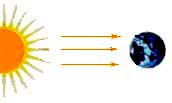 Все окружающие нас предметы излучают тепло в той или иной мере.
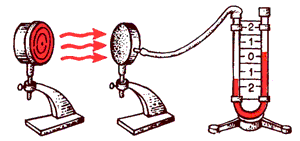